BIM
Bénéficiaire de l’Intervention Majorée
© asbl SOS Burnout Belgique
nov.-23
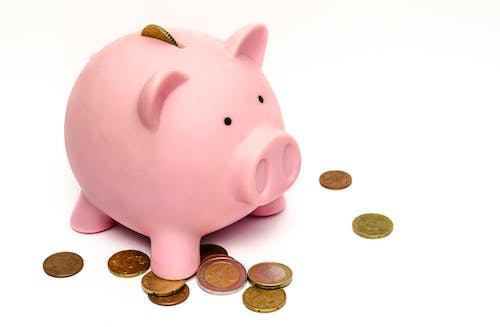 Les personnes qui bénéficient du statut BIM bénéficient d’un meilleur remboursement de leurs frais médicaux et de nombreux avantages financiers.
© asbl SOS Burnout Belgique
nov.-23
© asbl SOS Burnout Belgique
nov.-23
Comment ?
Octroi automatique du statut BIM par votre mutualité si vous percevez une de ces allocations sociales  :
revenu d’intégration du CPAS depuis au moins 3 mois ;

 garantie de revenu aux personnes âgées;

allocation de personne handicapée, octroyée par le Service public fédéral (SPF) Sécurité sociale;

allocation d’aide aux personnes âgées.
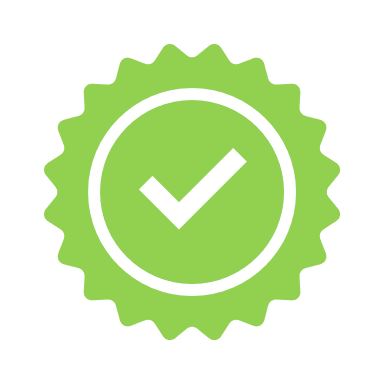 © asbl SOS Burnout Belgique
nov.-23
Si non, introduisez une demande d’examen auprès de votre mutualité.
Après examen des revenus de votre ménage, la mutualité déterminera si vous pouvez ou non bénéficier du statut BIM.
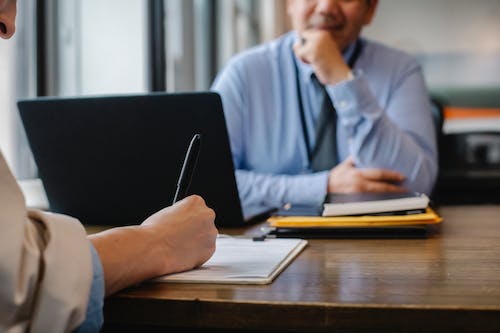 © asbl SOS Burnout Belgique
nov.-23
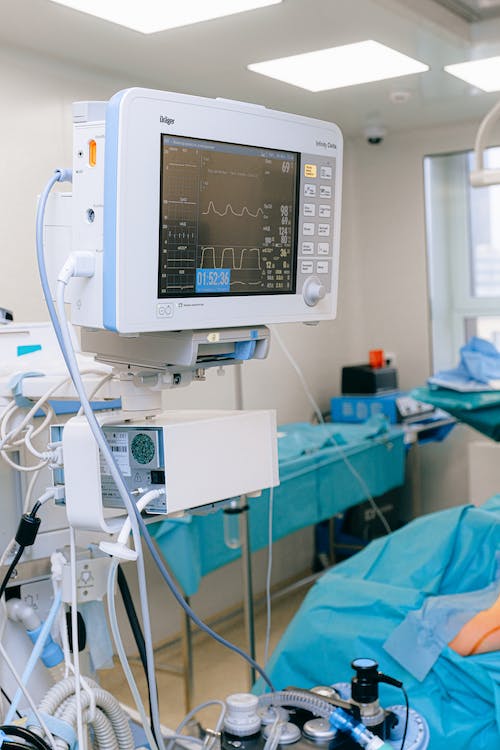 Avantages ?

Le principal avantage est de bénéficier de meilleurs remboursements des soins de santé et des médicaments. 

Le statut BIM  offre également d'autres avantages, par exemple, un tarif réduit pour les transports en commun et les activités de SOS Burnout Belgique.
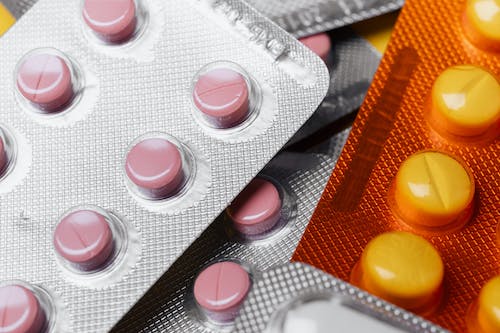 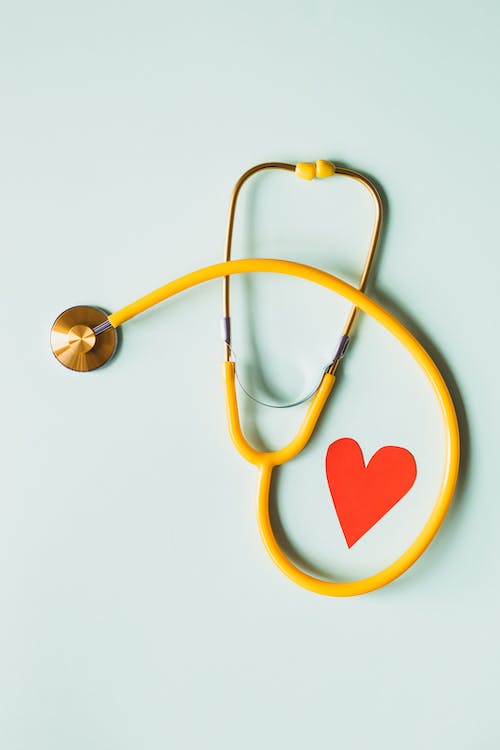 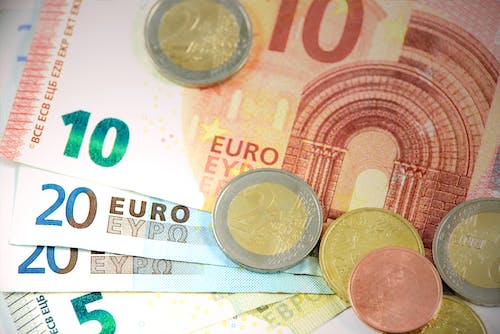 © asbl SOS Burnout Belgique
nov.-23
Pour aller plus loin consultez le site de l’INAMI  ICI
nov.-23
© asbl SOS Burnout Belgique